CardioOncology:The Promise and Pitfalls of Personalized Medicine
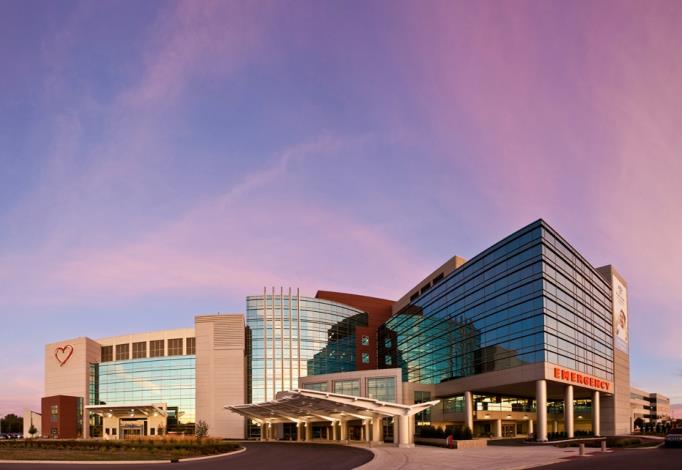 Vijay U. Rao, MD, PhD, FACC, FASE, FHFSA
Franciscan Physician Network Indiana Heart Physicians
Director, Franciscan Health Inpatient Heart Failure and CardioOncology Clinic, Co-Director Anti-coagulation Clinic
Presenter Disclosure InformationCardioOncology:The Promise and Pitfalls of Personalized MedicineVijay Rao, MD, PhD, FACC, FASE, FHFSA
No relevant disclosures related to this talk
I will not discuss off label or investigational use in my presentation.
Why a new subspecialty of Cardiovascular Medicine?
“This exciting new field spans broad areas of cardiovascular medicine, from basic mechanisms of cardiovascular toxicities, translation and risk stratification using cardiovascular imaging and biomarkers, to clinical strategies aimed at prevention and treatment of cardiovascular disease in patients undergoing cancer treatments and cancer survivors. Rapidly growing market of novel and emerging cancer therapies and rising number of patients living with and surviving cancer, often in the setting of new or pre-existing cardiovascular disease and risk factors, have created a need for specialty cardiovascular care. ”  
Anna Barac, MD, PhD, Section Lead ACC CardioOncology
2015 CDC US Mortality Data
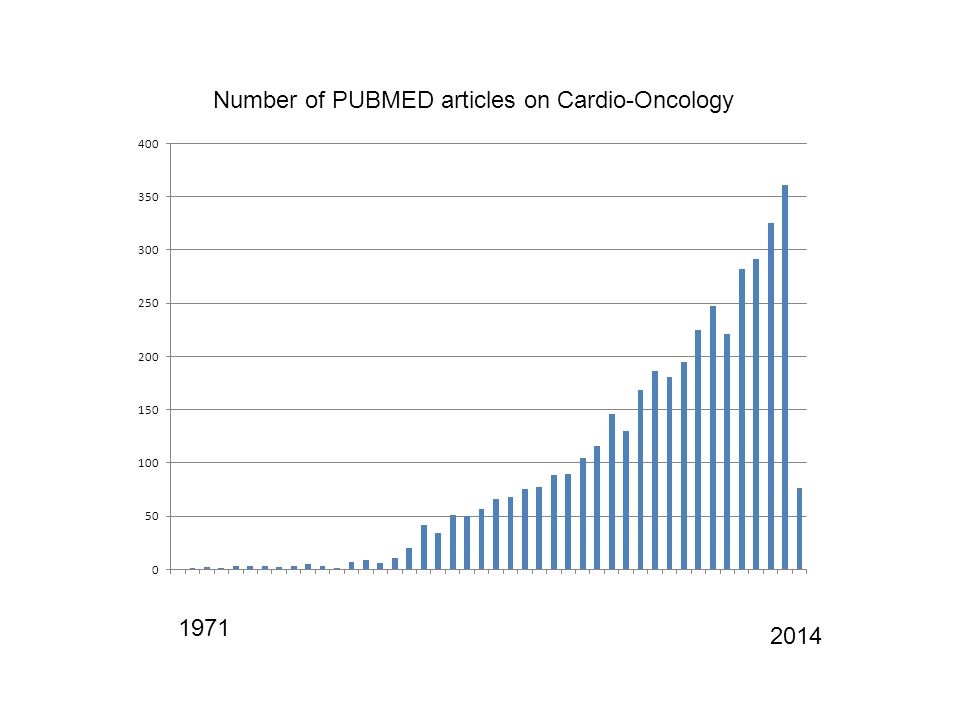 Outline
CardioOncology: Historical perspective
Anthracyclines
Radiation therapy
Molecular Targeted Therapies (Precision Medicine)
Trastuzumab (Herceptin®)
Tyrosine Kinase Inhibitors (TKIs)
Immune Checkpoint Inhibitors (ICIs)
Franciscan CardioOncology Clinic
New Frontier: exercise/rehab for cancer patients
Anthracyclines
In the 1950s, daunorubicin, a compound isolated from the soil bacterium Streptomyces peucetius, was found effective against tumors in mice, and eventually, acute leukemia and lymphoma.
Among the most effective anticancer treatments ever developed and are effective against more types of cancer than any other class of chemotherapeutic agents
MOA: intercalates between DNA/RNA, affects topoisomerase II, free radial generation
-  Associated with troubling side-effect: cardiotoxicity (in some cases: irreversible), many of whom went to require heart transplant
Anthracycline Dose Cardiac Toxicity
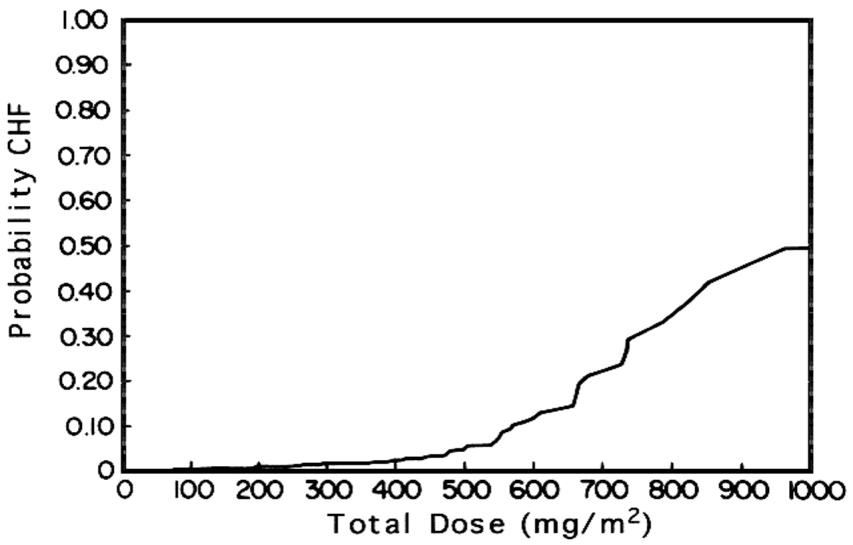 Shan et al. Ann Intern Med. 1996;125(1):47-58.
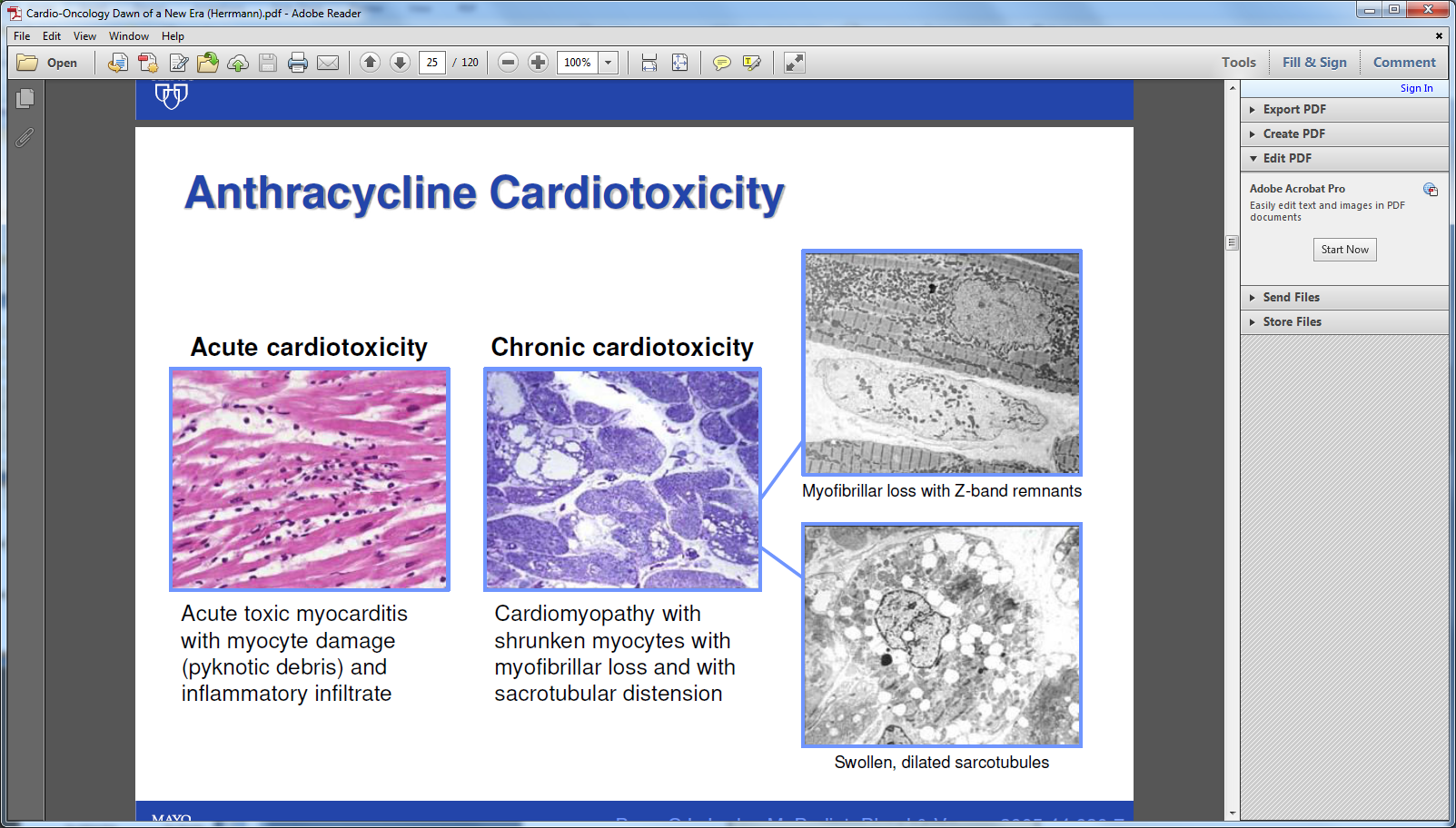 Berry GJ, Jorden M. Pediatr Blood & Vancer 2005:44:630-7
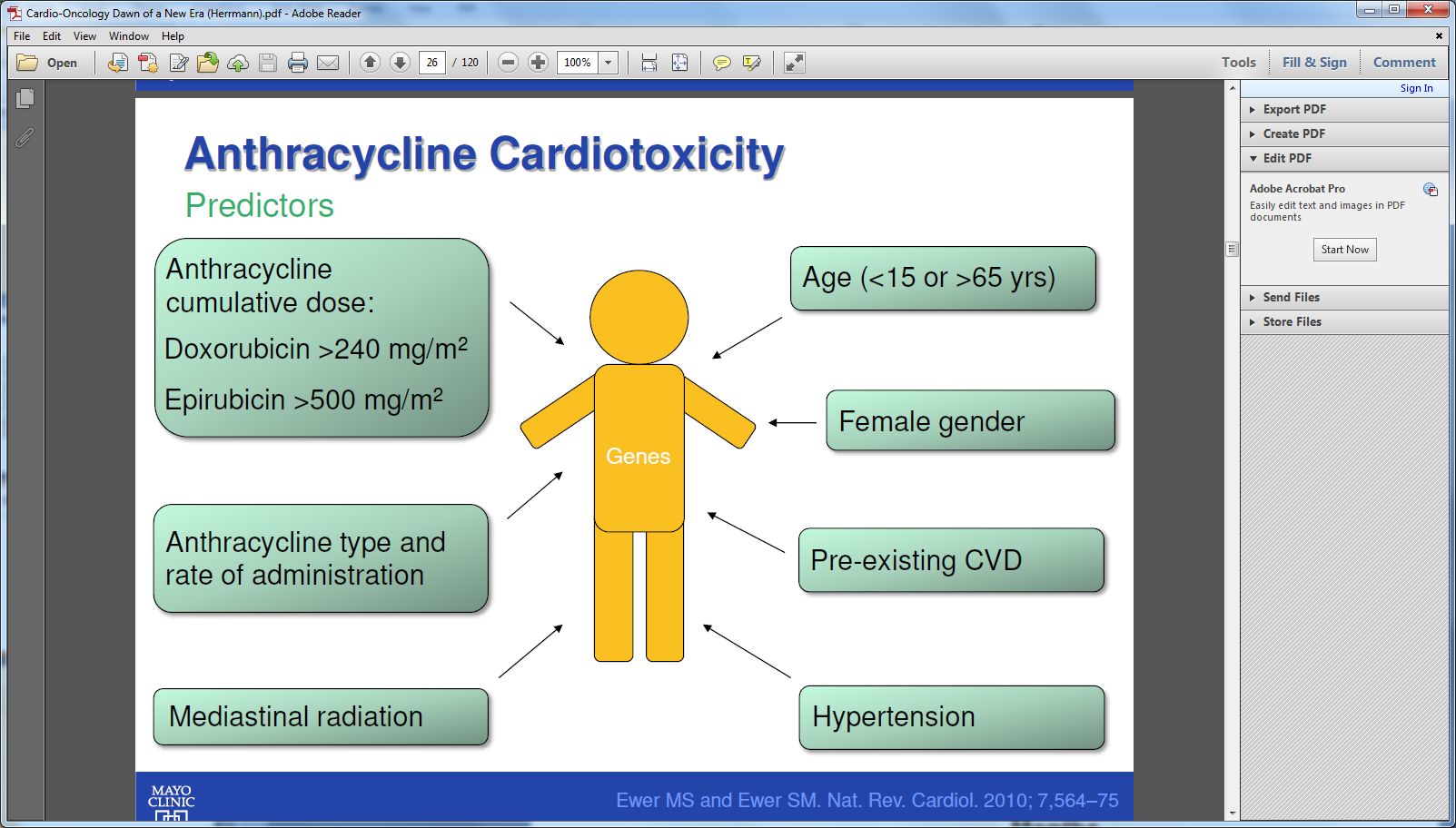 Ewer MS and Ewer SM. Nat. Rev. Cardiol. 2010; 7,564–75
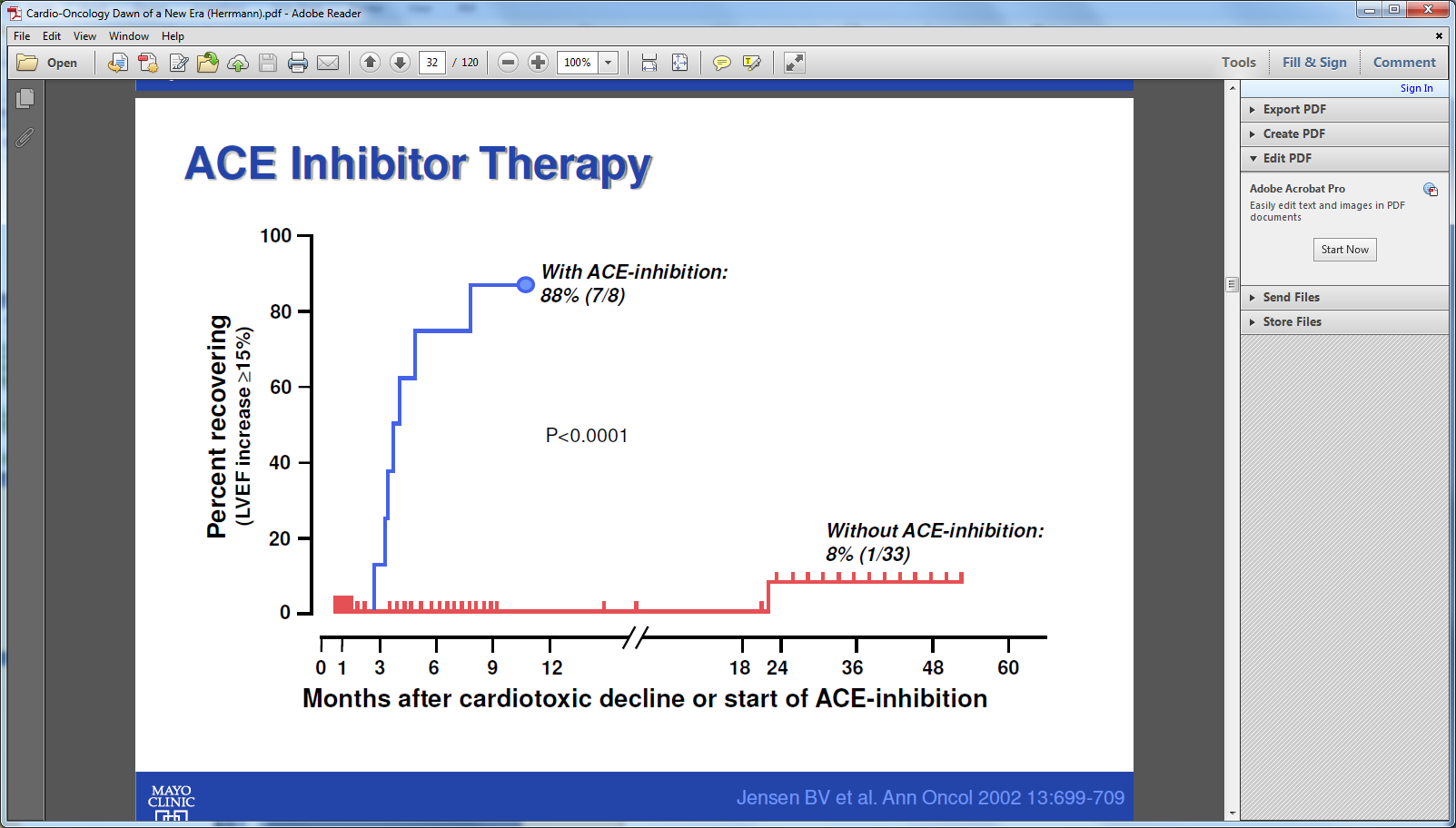 Jensen BV et al. Ann Oncol 2002 13:699-709
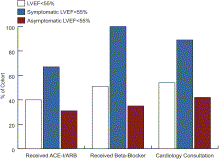 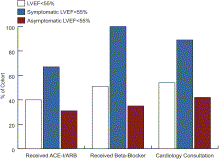 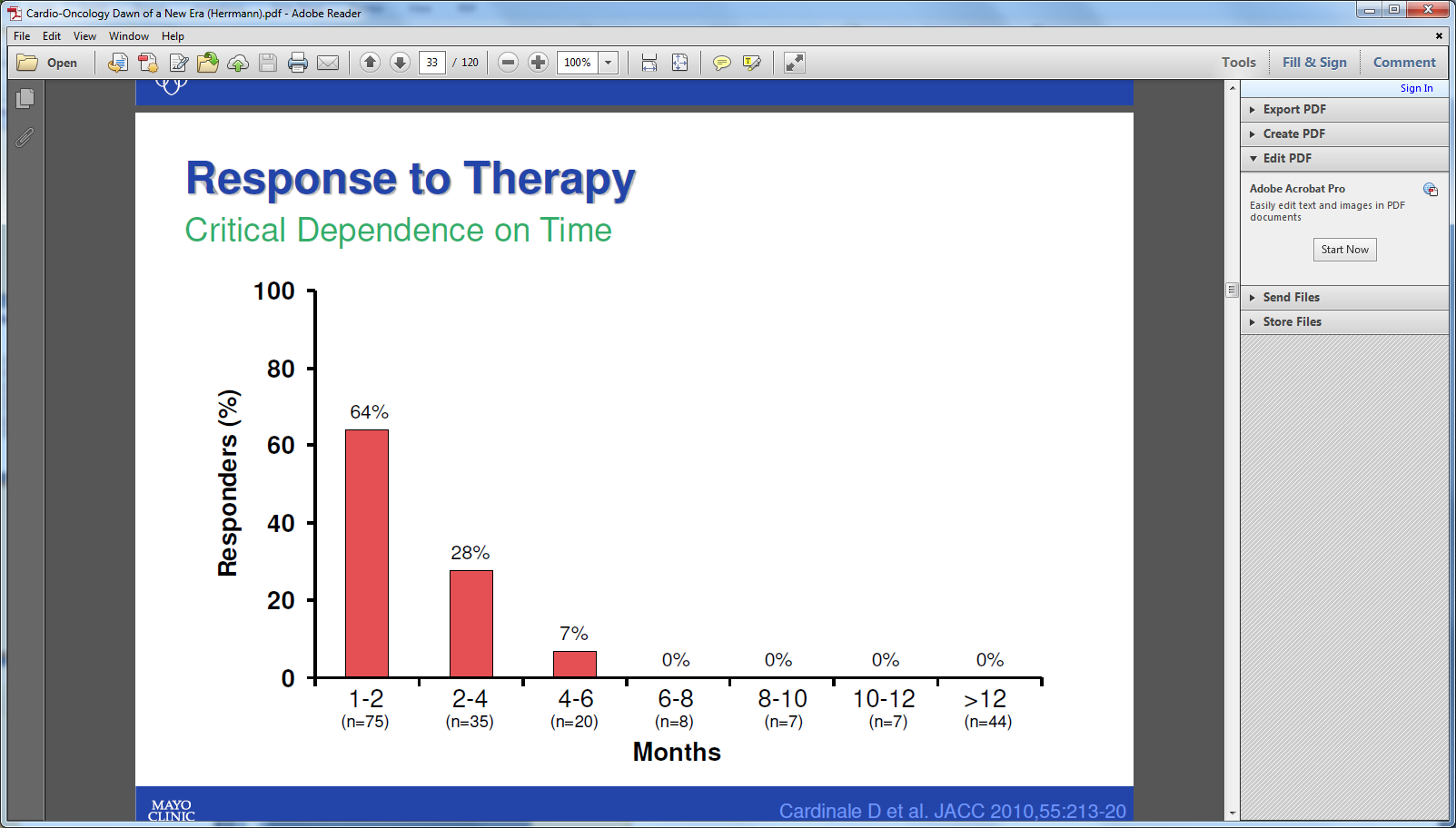 Cardinale D et al. JACC 2010,55:213-20
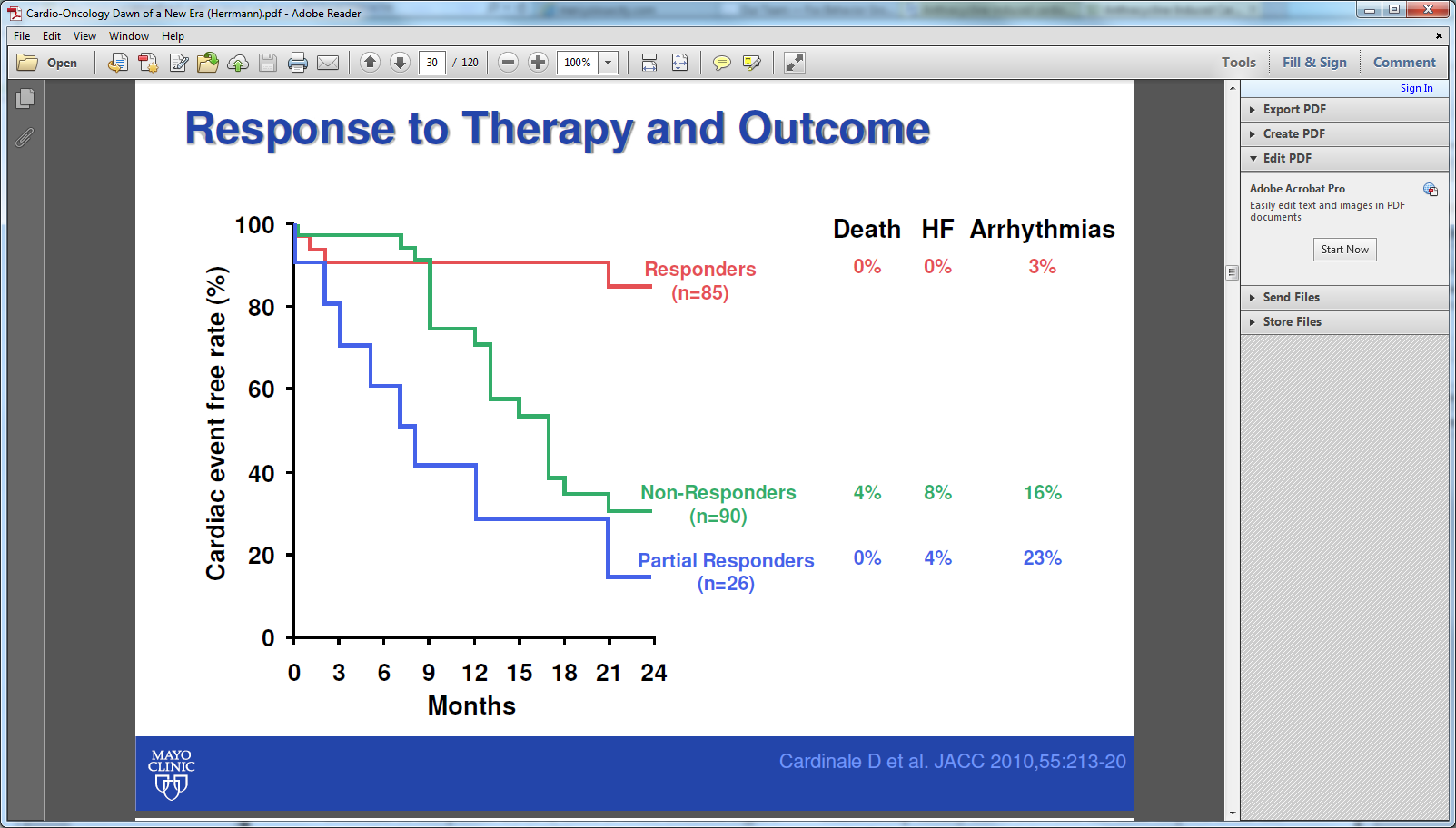 Cardinale D et al. JACC 2010,55:213-20
CardioOncology Mission
“One of the goals of cardio-oncology is to prevent the cancer survivor of today from becoming the heart failure patient of tomorrow.”
Radiation Therapy and CV disease
XRT: curative vs palliative intent
Mantle Cell Lymphoma, Adjuvant therapy in breast cancer, Hodgkin’s lymphoma, lung cancer
Cardiac complications when dose is greater than 30 Gy
Shrinking problem: breath holding technique, shielding, smaller fractions, PET scans
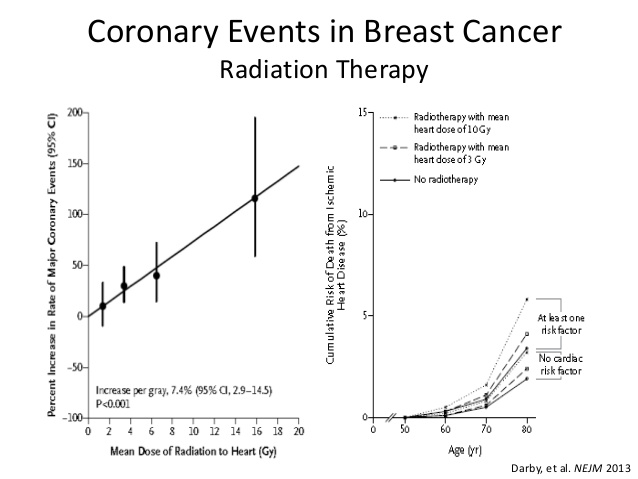 Incidental exposure of the heart to radiotherapy for breast cancer 
increased the rate of major coronary events by 7.4% per gray, 
with no apparent threshold. The percentage increase per unit 
increase in the mean dose of radiation to the heart was similar
for women with and women without preexisting cardiac risk 
factors
Radiation Induced Cardiotoxicity
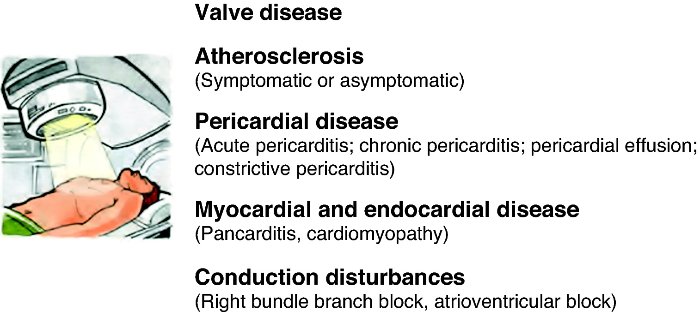 ASE – ESC Expert Consensus 2014
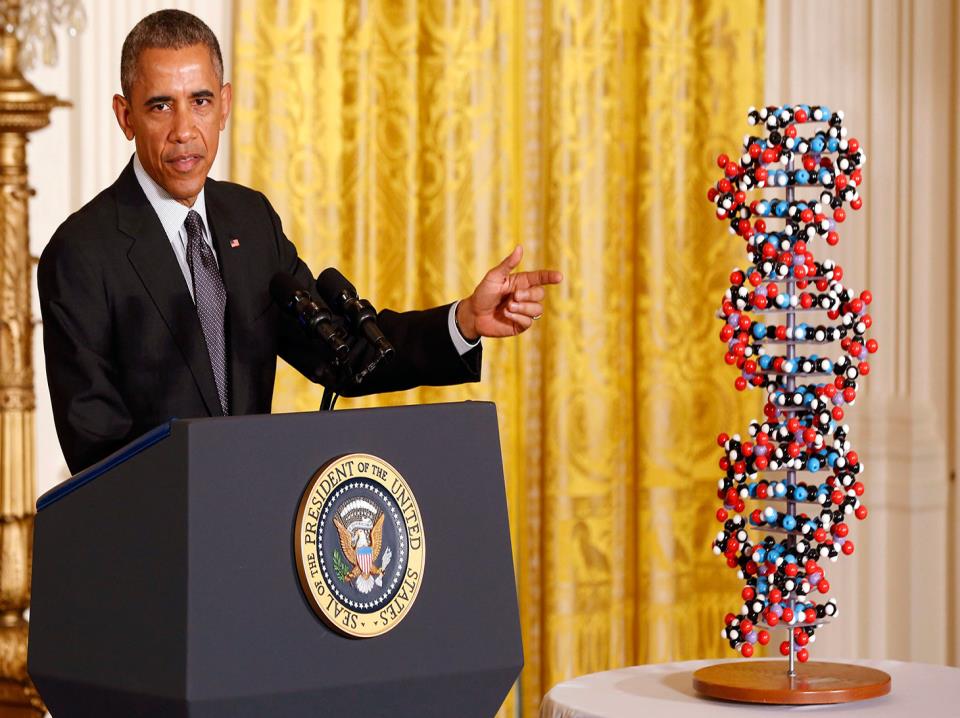 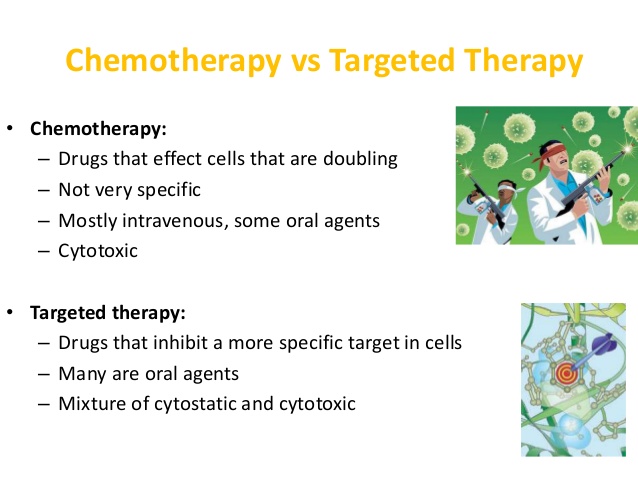 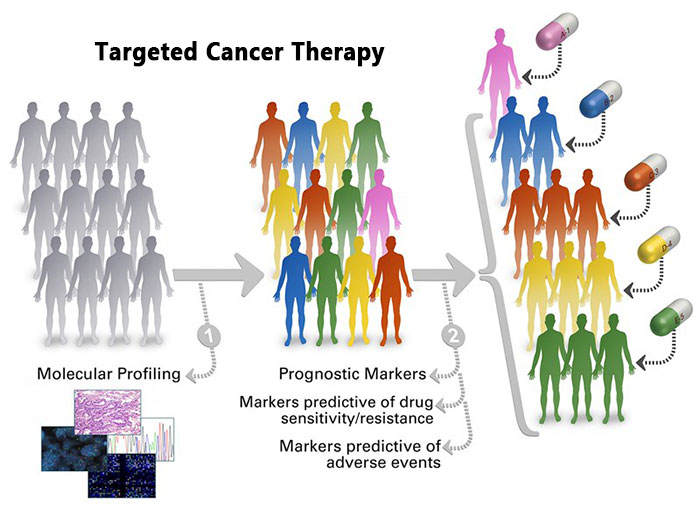 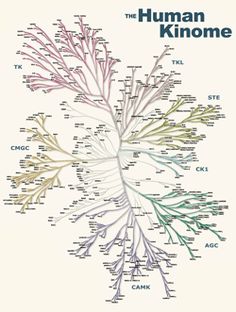 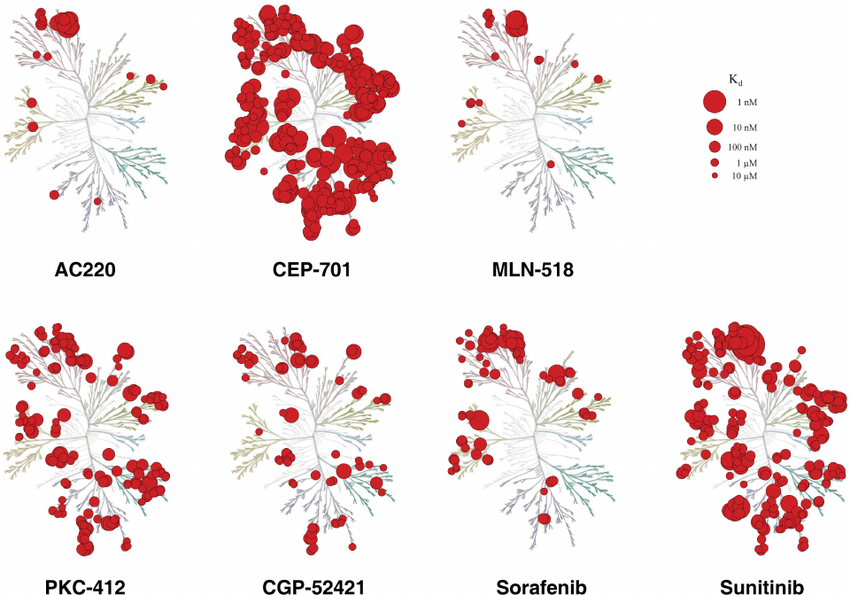 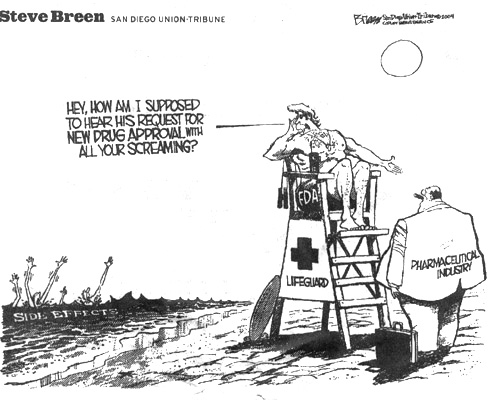 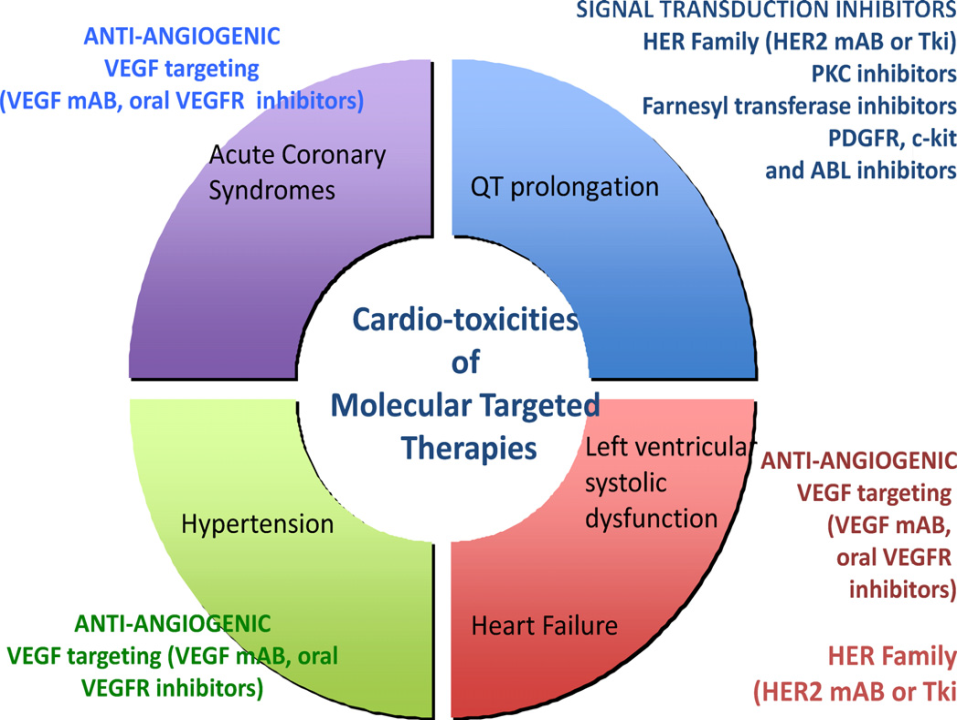 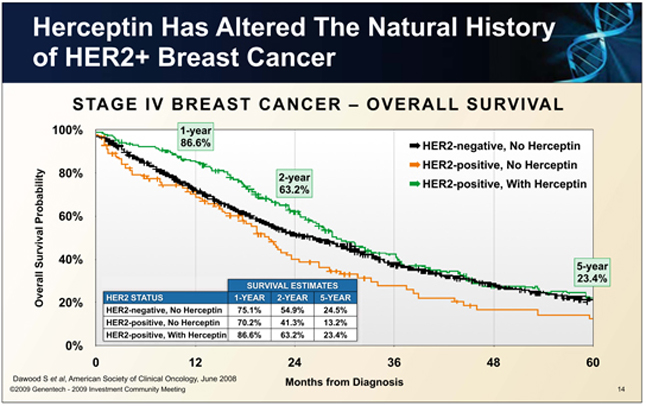 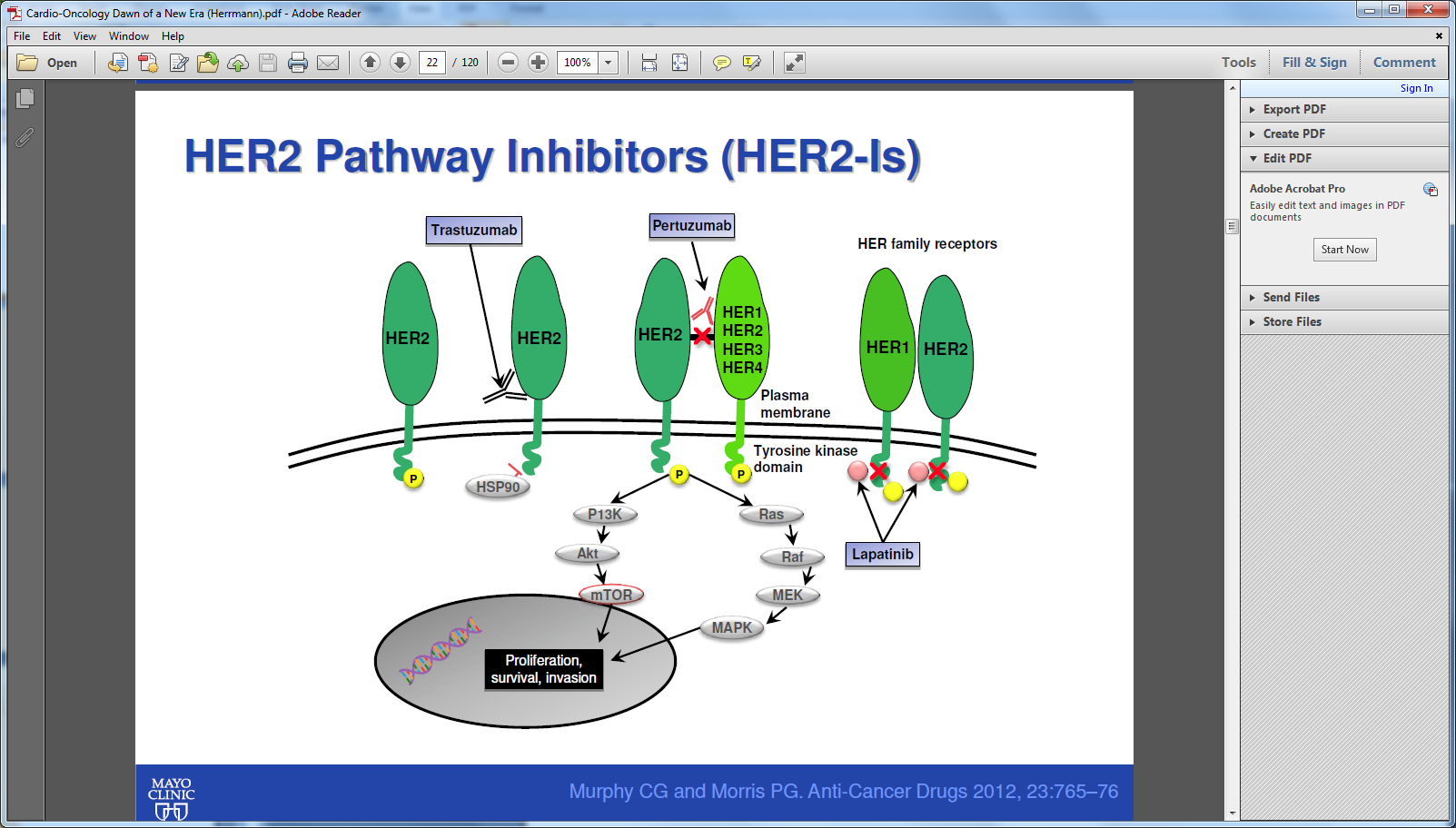 Murphy CG and Morris PG. Anti-Cancer Drugs 2012, 23:765–76
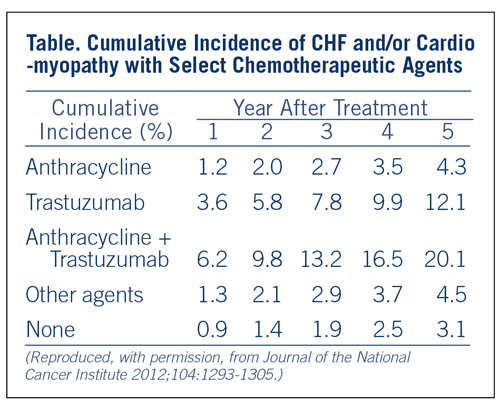 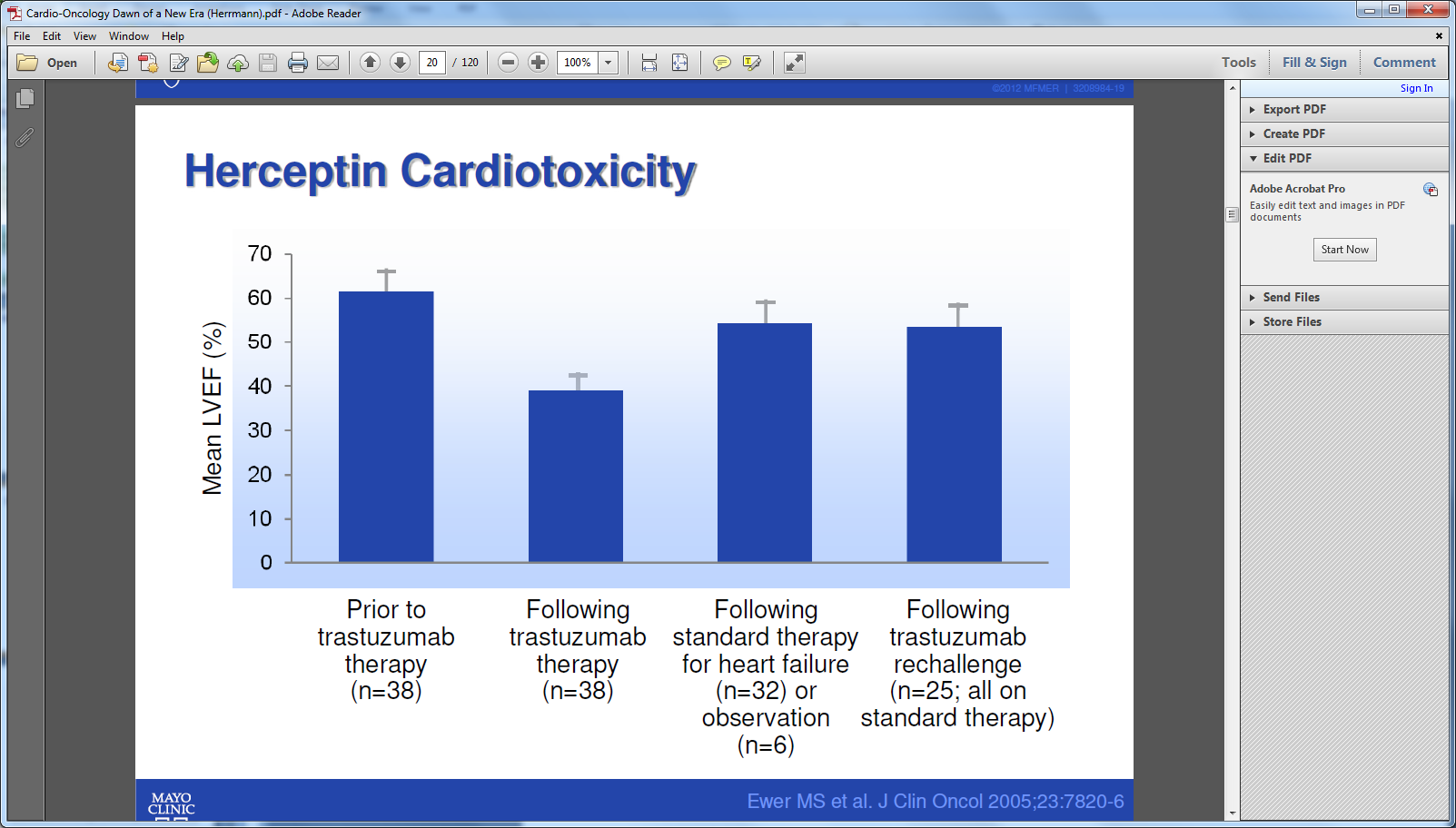 Ewer MS et al. J Clin Oncol 2005;23:7820-6
Echocardiography
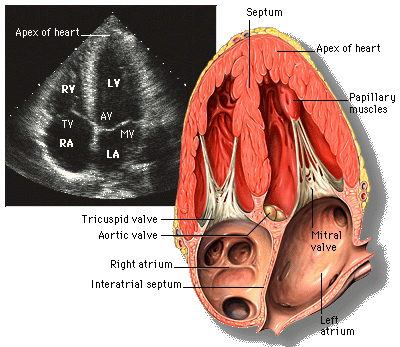 Myocardial strain analysis
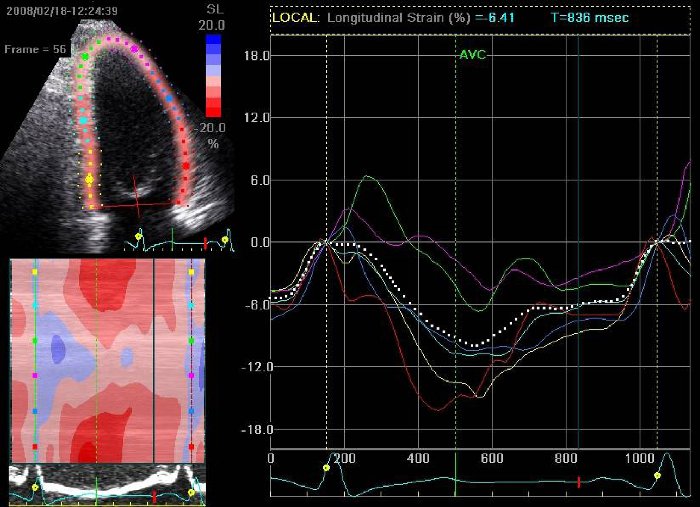 10-15% drop in GLS by STE predicts future drop in EF for both anthracycline and trastuzumab chemotherapy [Thavendiranathan et al JACC 2014 volume (63):2751]
Cardiac MRI
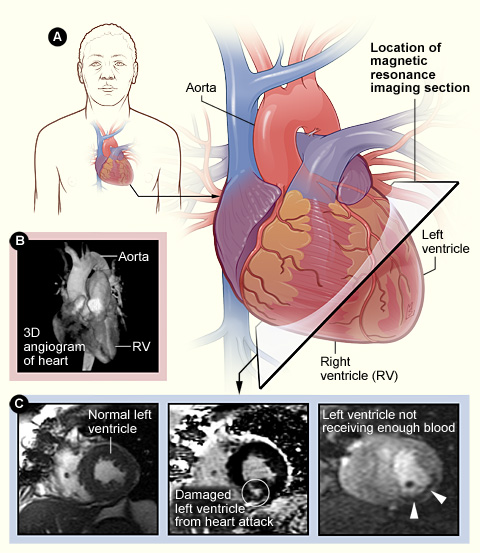 Angiogenesis Inhibitors: HTN
Drugs: Sorafenib (VEGFR, PDGFR and Raf family kinases), Bevacizumab (VEGFR), Sunitinib (VEGFR, PDGFR)
Metastatic renal cell cancer, ovarian cancer, metastatic colorectal cancer
Prevalence: 15-60% develop HTN (link between HTN and improved progression free survival)
Risk Factors: Hx of HTN, >1 combo therapy, >65 yo, smoking, HL
Treatment: Ace-Inhibitors and/or dihydropyridine calcium channel blockers; avoid inhibitors of CYP3A4 (diltiazem, verapamil) as TKIs are substrates, could consider nevibolol (Bystolic) (beta-blocker which increases NO bioavailability); Franciscan grant written to test this
May need to decrease dose or halt therapy until HTN controlled; HTN resolves once agent stopped
VEGF Inhibition links to CV disease
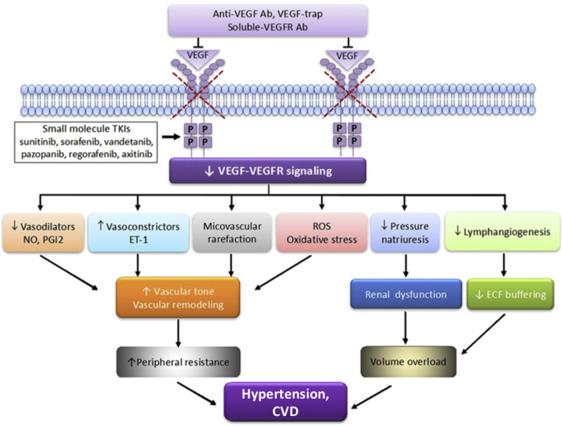 Toyez et al. JASH, June 2018: Volume 12, Issue 6, Pages 409–425
Franciscan Health: CardioOncology Clinic
8 Oncologists, 4 Cardiologists, 2 nurse navigators (oral agents/iv agents), one dedicated MA, dedicated clinic ½ day every two weeks
Prevention/screening for cardiotoxicity and CV complications of cancer therapy
Increase awareness about topic and clinical considerations among PCPs, cardiologists, and the health care team (ex physiologists)
Increase access to subspecialty expertise (telemedicine initiative with Franciscan outreach)
Contribute to research in the field
Incorporating CRS (cardiotoxicity risk score) in cardio-onc setting (chemotherapy risk + patient CV risk factors), embedded in EMR for cancer patient intake; guide for referrals to clinic
TKI-HTN grant; nebivolol (Dr. Chugh)
SURVIVE registry (Dan Lenihan at Wash U; 10 sites globally)
Banking serum samples and 6 min walk test
Patients with cardiotoxicity or “at-risk” for cardiotoxicity
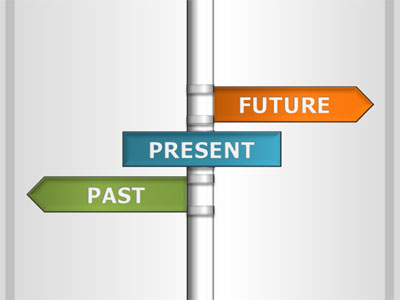 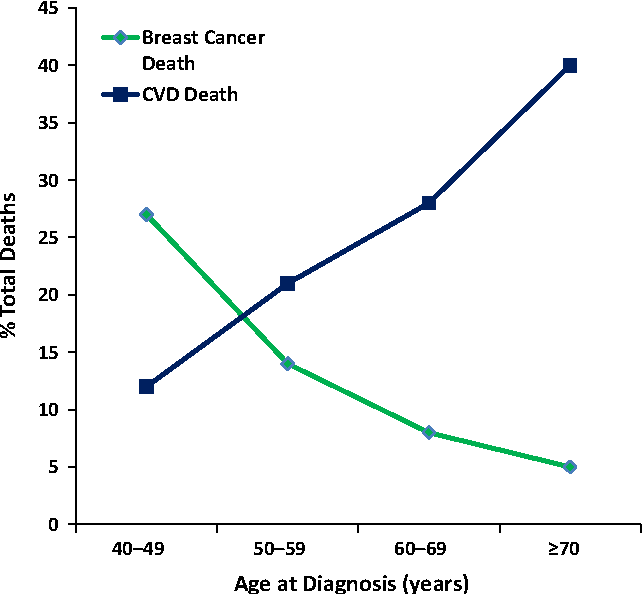 Fig. 1 Percentage of total cardiovascular deaths versus breast cancer deaths by age of ductal carcinoma in situ (DCIS) diagnosis
Berkman et al. Breast Cancer Research and Treatment 2014
DOI:10.1007/s10549-014-3168-3
Case-control study of heart rate abnormalities across the breast cancer survivorship continuum
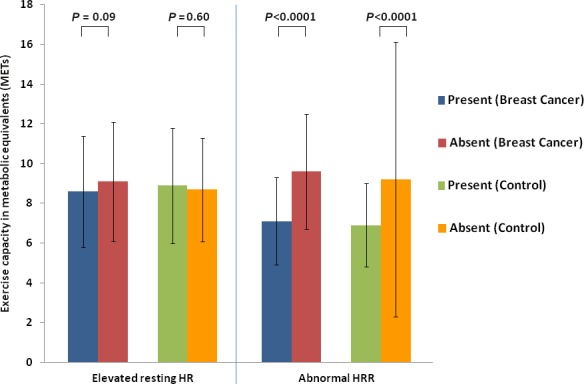 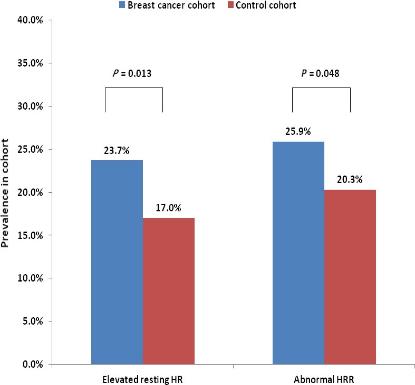 Groarke JD, et al. Cancer Med. 2019 Jan;8(1):447-454. doi: 10.1002/cam4.1916. Epub 2018 Dec 21
Personalized Exercise Therapy in Cancer
What we know: Exercise therapy improves a patient’s CVD risk profile 
favorable alterations in insulin sensitivity, lipid profile, and blood pressure with concomitant improvements in the reserve capacity of the skeletal muscle/vasculature/cardiovascular axis
Across 26 studies of breast, colorectal, and prostate cancer patients, a 37% reduction was seen in risk of cancer-specific mortality, comparing the most versus the least active patients (pooled relative risk = 0.63; 95% confidence interval: 0.54-0.73) (Friedenriech CM et al. Clin Cancer Res. 2016 Oct 1;22(19):4766-4775. Epub 2016 Jul 12)
Individualization
Exercise exposure (≥ 9 metabolic equivalents of task hours of physical activity per week) was associated with a substantial 50% reduction in breast cancer death in estrogen receptor (ER)–positive tumors compared with a nonsignificant 9% reduction in ER-negative tumors. JAMA. 2005;293:2479-2486. 
The exercise prescription must be specific and targeted to the primary endpoint or system(s) or pathway(s) known or postulated to underpin the effects of exercise on the primary therapeutic target.  
In the context of breast cancer that are ER positive, exercise prescriptions should be designed to optimally inhibit ER activity, its ligands, or coactivating pathways. 
Increasing exercise is associated with linear reductions in the risk of recurrence and cancer mortality but only up to a specific threshold; exercise exposure beyond this threshold is associated with an attenuated effect on cancer outcomes, suggesting that an upper threshold or optimal dose of exercise exists to impact cancer outcomes
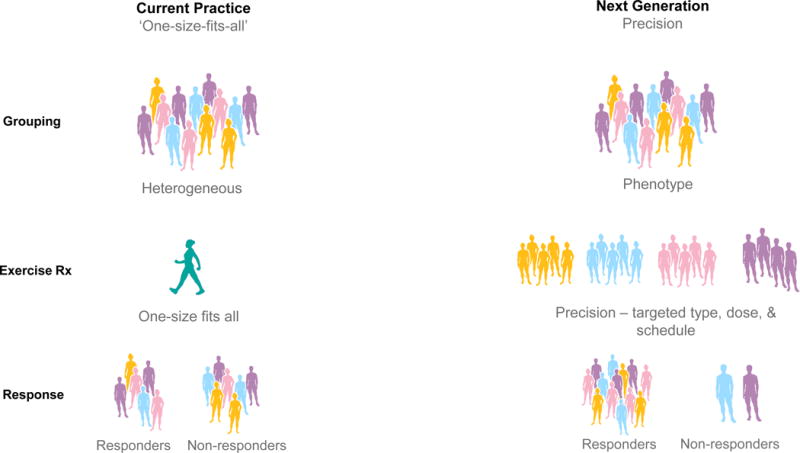 Current and next generation practice in exercise oncology.Current practice (left column) stratifies patients based on tumor type, provides a generic exercise
prescription (typically based on predicted maximum heart rate), resulting in a heterogeneous 
response. Next generation practice (right column) stratifies patients based on multiple factors, 
provides a targeted exercise prescription based on phenogroup, resulting in optimized efficacy, 
safety, and tolerability of exercise therapy. CPET, cardiorespiratory exercise test, CRF, 
cardiorespiratory fitness, Rx, prescription.
Therapy and Cardiovascular Toxicity in Cancer
Scott JM et al. Circulation. 2018 Mar 13;137(11):1176-1191.
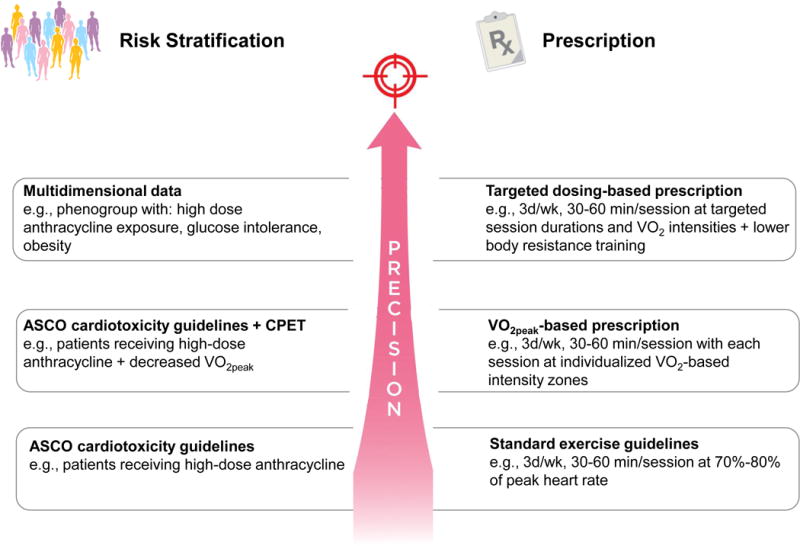 Screening/exercise prescription approaches in oncology.Three example screening/exercise prescription approaches that could be 
applied to research investigations designed to assess the efficacy of 
exercise on cardiovascular toxicity in the oncology setting: 
guideline based approach (bottom row) applies ASCO cardiotoxicity 
guidelines and standard exercise guidelines; 
(2) ASCO guidelines and VO2peak-based approach (middle row) applies the addition 
CPET for risk stratification and exercise prescription design; 
(3) multidimensional data approach (top row) applies advanced analytics for both risk 
stratification and targeted exercise prescription design. ASCO, 
American Society of Clinical Oncology; CPET, cardiorespiratory exercise test.
Bench-to-Bedside Approaches for Personalized Exercise Therapy in CancerAuthors:Lee W. Jones, PhD,Neil D. Eves, PhD, andJessica M. Scott, PhDASCO Meeting Library 2017
Cardio-Oncology Rehabilitation to Manage Cardiovascular Outcomes in Cancer Patients and Survivors: A Scientific Statement From the American Heart Association.
Gilchrist SC et al.
Circulation. 2019 Apr 8:CIR0000000000000679. doi: 10.1161/CIR.0000000000000679. [Epub ahead of print]
CardioOncology Rehabilitation (CORE)
Referral is not driven by a specific point in the cancer continuum but rather by a patient’s underlying risk of cardiac dysfunction; referral can be during therapy or in the survivorship period
CORE: patient assessment, nutrition counseling, weight management, bp/lipid/DM2 management, tobacco cessation, psychosocial and physical activity management
Highly individualized (type and duration)
CORE can be center or home based
Need research in field so can pave wave for reimbursement
Track all outcomes including economic (downstream healthcare use, ability to return to work, etc).
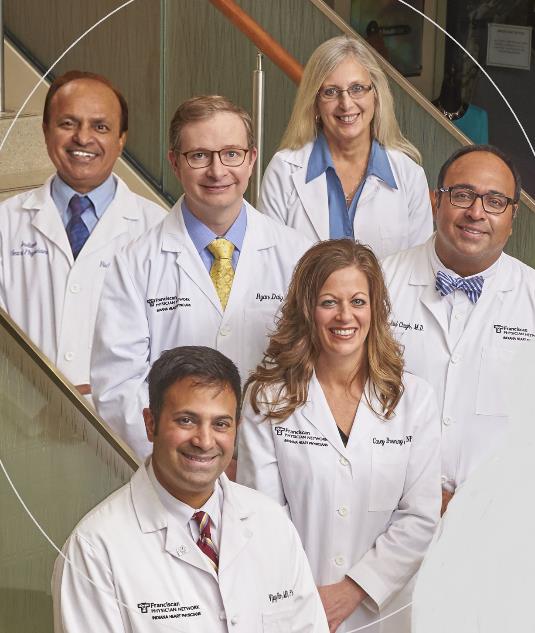 Vijay U. Rao
Vijay.rao@franciscanalliance.org
Franciscan Health Cardio-oncology Team
References
Cardiovascular Toxic Effects of Targeted Cancer Therapies
	Javid J. Moslehi, M.D. 
	N Engl J Med 2016; 375:1457-1467 October 13, 2016 DOI: 10.1056/NEJMra1100265

SCAI Expert Consensus Statement: Evaluation, Management, and Special Considerations of Cardio-Oncology Patients in the Cardiac Catheterization Laboratory Iliescu et al.
	Catheterization and Cardiovascular Interventions 00:00–00 (2015)

Expert consensus for multimodality imaging evaluation of adult patients during and after cancer therapy: a report from the American Society of Echocardiography and the European Association of Cardiovascular Imaging.  Plana, J.C et al.
	J Am Soc Echocardiogr. 2014; 27: 911–939
Pharmacologic Treatment for Anthracycline and Trastuzumab Cardiotoxicity
Ace-Inhibitors/Angiotensin Receptor Blockers
Beta-blockers (carvedilol, nebivolol)
Statins
Dexrazoxane
PRADA study
2 x 2 factorial design studying effects of candesartan vs metropolol succinate on change in LV function (cMRI EF) with anthracycline chemotherapy in adjuvant setting for breast cancer with or without trastuzumab and/or radiation
120 patients followed up to 61 weeks
Principal Findings:
The primary outcome, decline in LVEF from baseline to end of the study, was -0.8% in the candesartan group versus -2.6% in the placebo group (p = 0.026 for between-group difference). Findings were the same among all tested subgroups. Metoprolol was not associated with a change in LVEF versus placebo. Findings were the same among all tested subgroups as well.

Gulati G, Heck SL, Ree AH, et al. Eur Heart J 2016;Feb 21:[Epub ahead of print].